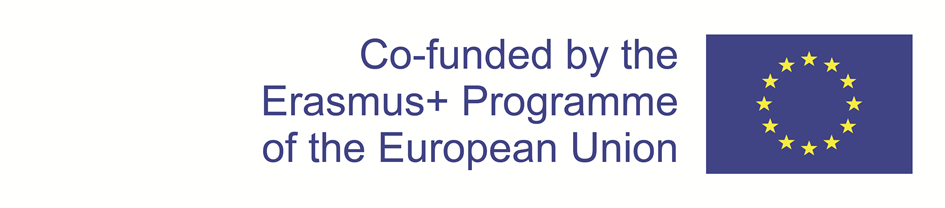 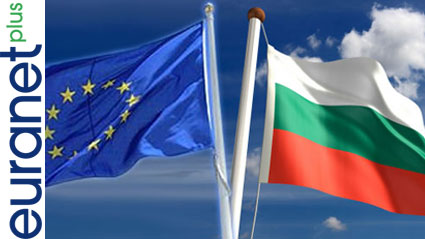 EUROPEAN INVESTMENT FUNDS
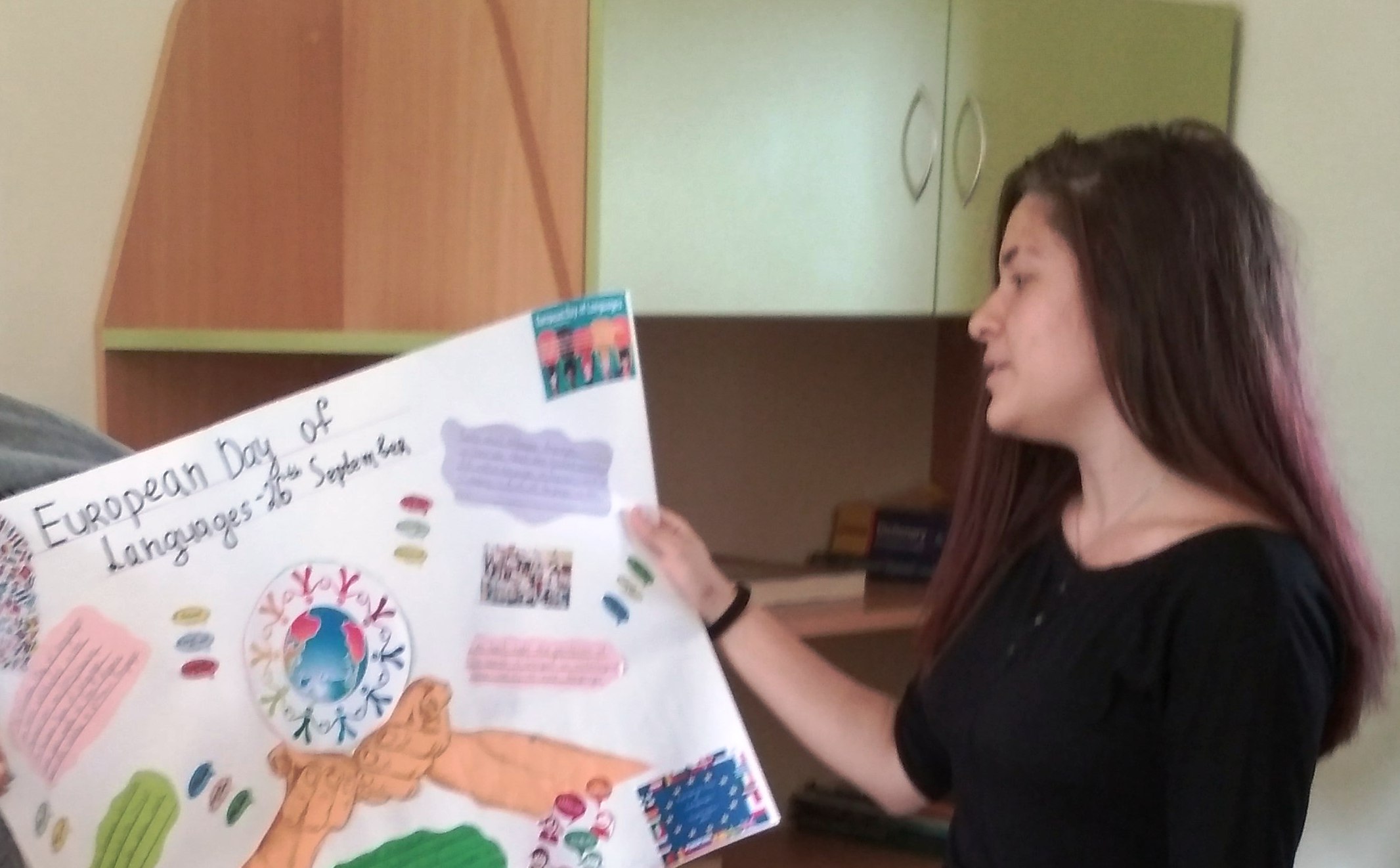 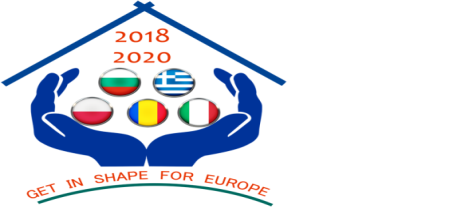 TSVETINA TSVETANOVA – 9-th grade
Foreign  Language  School – Pleven, Bulgaria
European Strategic Investment Fund
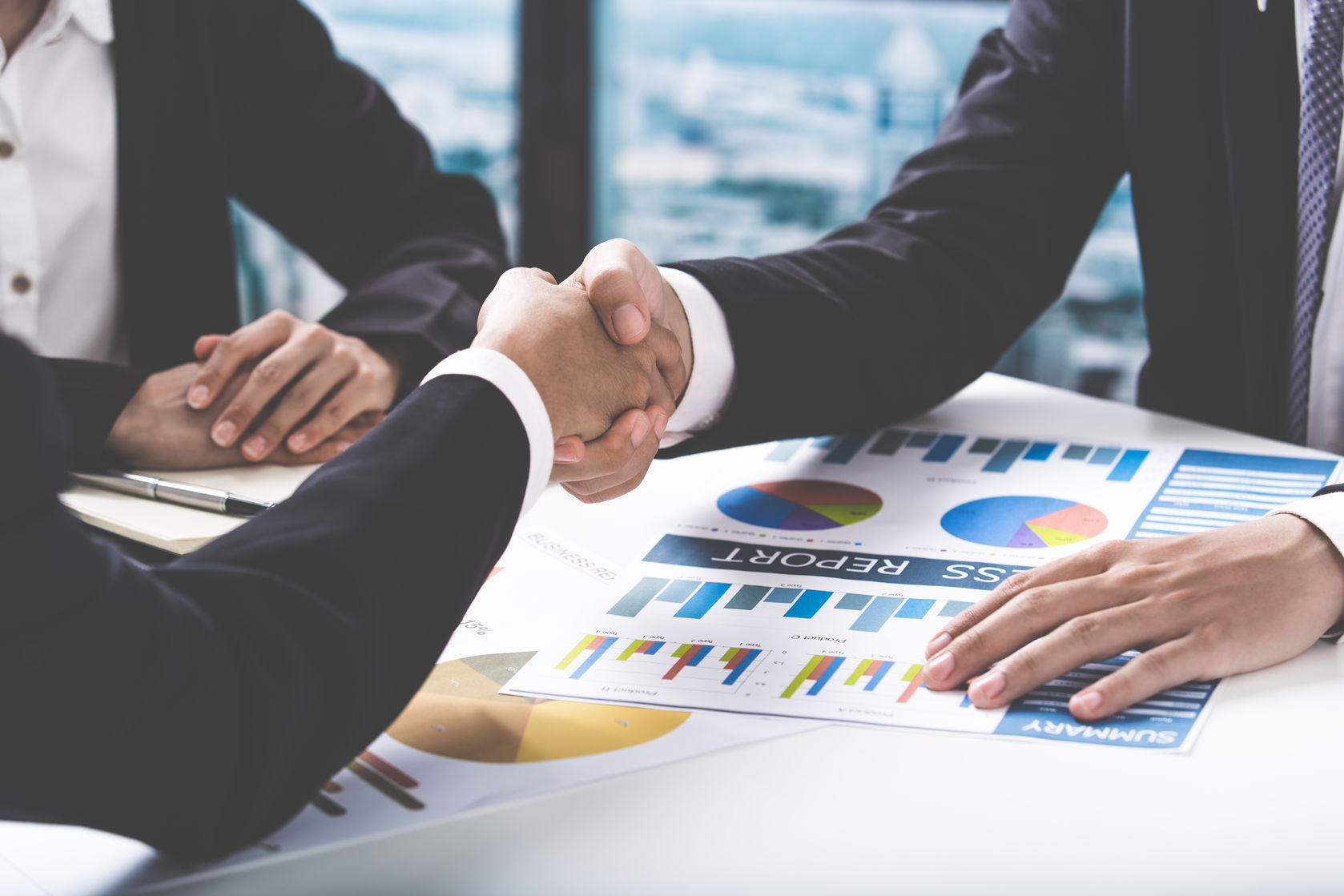 The European Fund for Strategic Investments (EFSI) is a key element of an investment plan for Europe, designed to stimulate long-term economic growth and competitiveness in the European Union.

The purpose of the Fund is to support the use of public funding, including financing from the EU budget, to mobilize private investment for a wide range of projects carried out in the EU. The projects cover areas such as infrastructure, research and innovation, education, healthcare, information and communication technologies and more.
European Social Fund
Investments within the ESF cover all EU regions. More than EUR 80 billion is earmarked for human capital investment in the Member States for the period 2014-2020. In addition, at least EUR 3.2 billion has been allocated for the Youth Employment Initiative.

For the period 2014-2020, the ESF will focus on the four thematic objectives of cohesion policy:
promoting employment and supporting labor mobility.
promoting social inclusion and combating poverty investing in education
acquiring skills and lifelong learning
enhancing institutional capacity and effective public administration
In addition, 20% of ESF investment will go towards activities that improve social inclusion and fight poverty. This is called thematic concentration.
European Regional Development Fund
The ERDF focuses its investments on several key priority areas. This is called "thematic concentration":

innovation and research;
the Digital Agenda;
support for small and medium-sized enterprises (SMEs);
a low carbon economy.
The ERDF aims to strengthen economic and social cohesion in the European Union by restoring the distorted equilibrium between its regions.
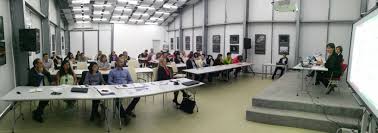 EU Solidarity Fund
The European Union Solidarity Fund (EUSF) was created to respond to major natural disasters and to express European solidarity with regions affected by disasters within Europe. The fund was created as a result of the severe floods in Central Europe in the summer of 2002. It has since been used in 80 different disasters caused by natural disasters such as floods, forest fires, earthquakes, storms and drought. So far, the Fund has provided assistance to 24 different European countries amounting to over 
€ 5 billion.
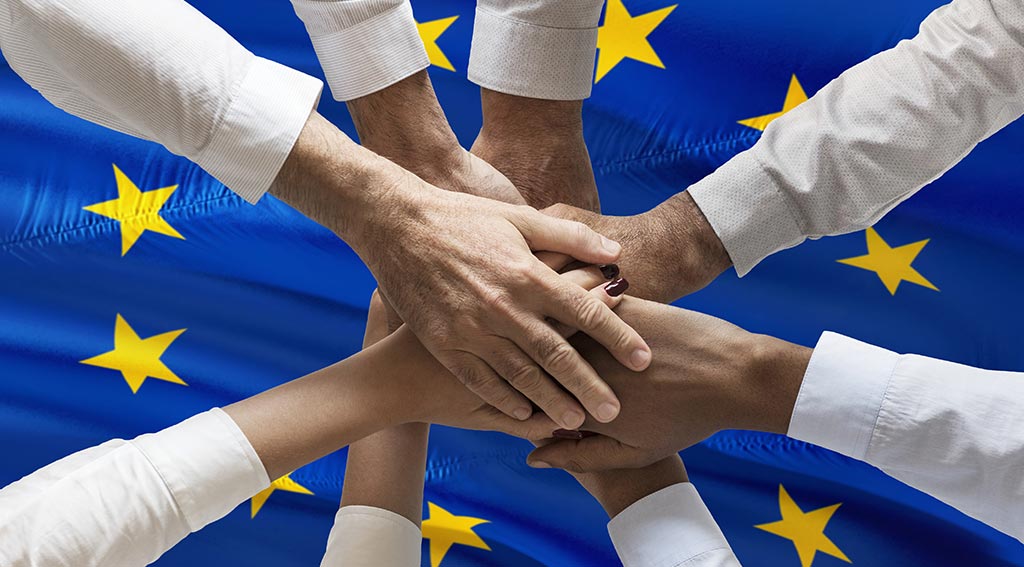